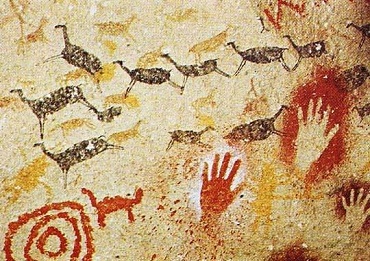 Тема урока
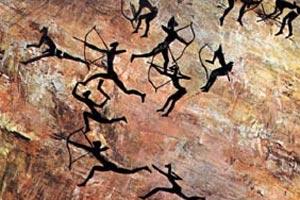 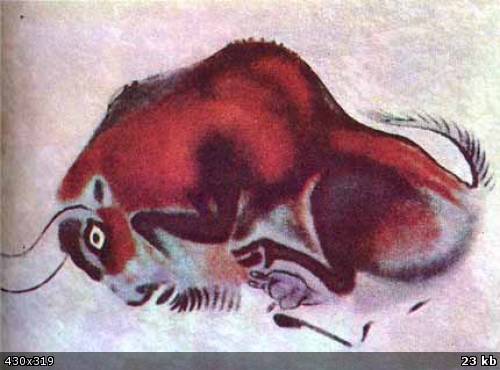 Тема урока
Возникновение искусства и религии
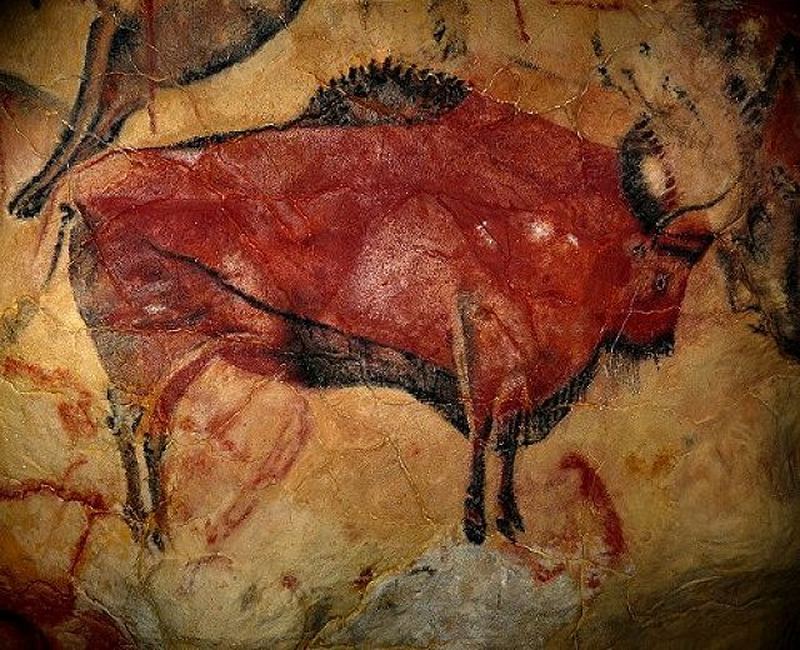 Цели и задачи  урока
Как возникало искусство?
Что означали рисунки наскальной живописи?
Чем и что рисовали древние люди?
Проблема урока?
Почему у первобытных людей зародилась вера в сверхъестественное?
Что такое искусство
искусство
живопись
Декоративно- прикладное искусство
архитектура
скульптура
Что такое религия, религиозные верования
Религия
Вера в Богов
обряды
духов
поклонение
Работа в парахпещерная живопись
Где и  как была найдена пещерная живопись?
(п.3. стр. 17)
- Что было найдено?
 - Что служило красками нашим предкам?
- Почему рисунки были такими точными и реалистичными? А животные изображались все время в движении?
Что такое искусство?
Искусство – это творческое отражение действительности
Загадки древнейших рисунков
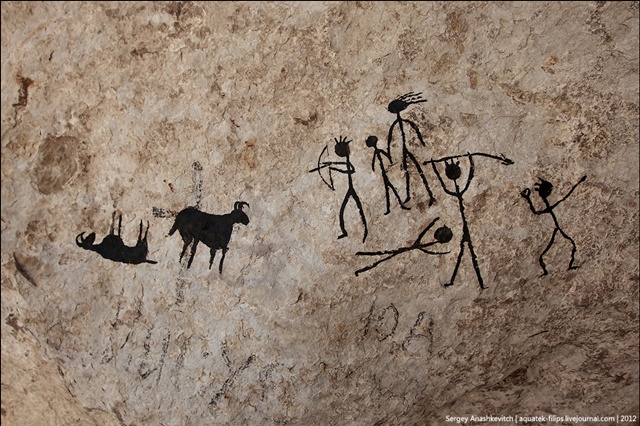 Что они могли означать?
Предположите, в чем были причины появления пещерной живописи?
Объясните , почему рисунок древнего художника можно рассматривать как часть его жизни?
Венеры каменного века
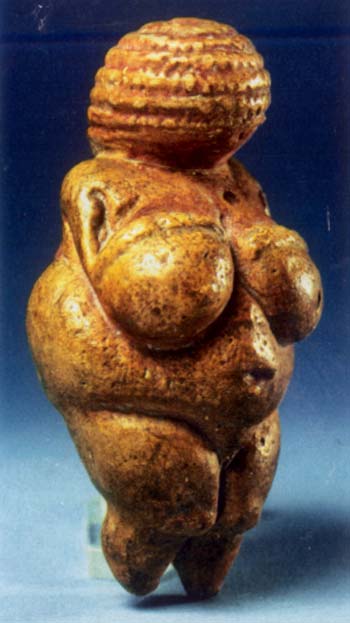 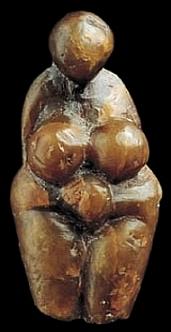 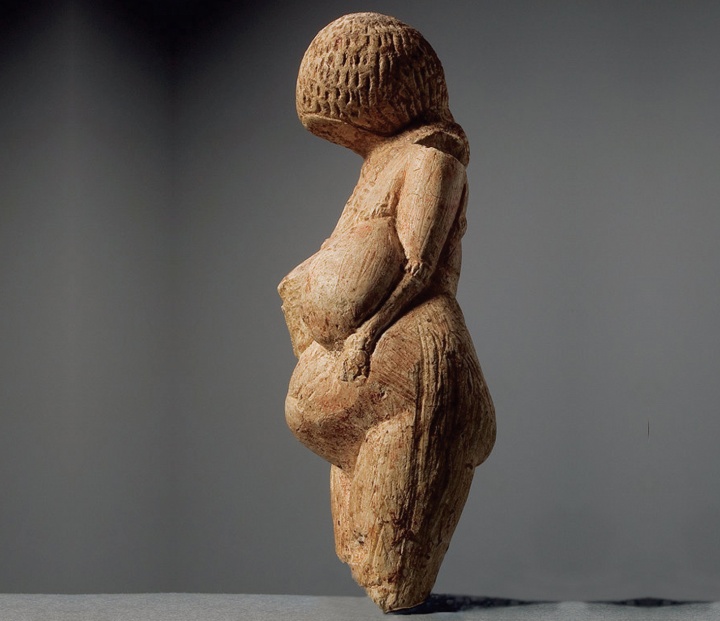 Как появились представления о душе, что она есть у человека?
РЕЛИГИЯ – это вера человека в сверхъестественное ( богов, душу, духов, и оборотней, идолов) и поклонение им.
Выводы:
Наскальная и пещерная живопись является для нас историческим источником, информацией о прошлом человечества, его занятиях и интересах
Что живопись носила сакральный (магический характер)- было средством воздействия и общения ЧЕЛОВЕКА с ПРИРОДОЙ
Именно живопись и дает нам подтверждение того, что у древних людей появились верования в духов, душу, колдовство- РЕЛИГИЯ
Проблема урока?
Почему у первобытных людей зародилась вера в сверхъестественное?
Они еще не могли объяснять многих явлений природы и приписывали им мистический характер
Домашнее задание
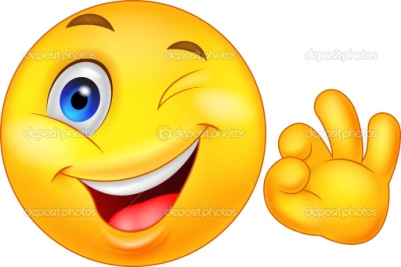 П.2. вопросы 1-4
П.Т. №…….
Выводы к главе
Составить рассказ по рис. 2 на с. 19
 Пещерная живопись на территории России?